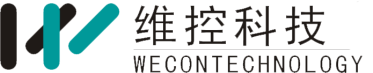 PIStudio New Version Released Functions
Presented by Hunter
福州富昌维控电子科技有限公司
FUZHOU FU CHANG WECON ELECTRONICS TECHNOLOGY CO.,LTD
Link
New version update log
https://docs.we-con.com.cn/bin/view/PIStudio/Download/3%20Software/#HV8.4.66_D23102001
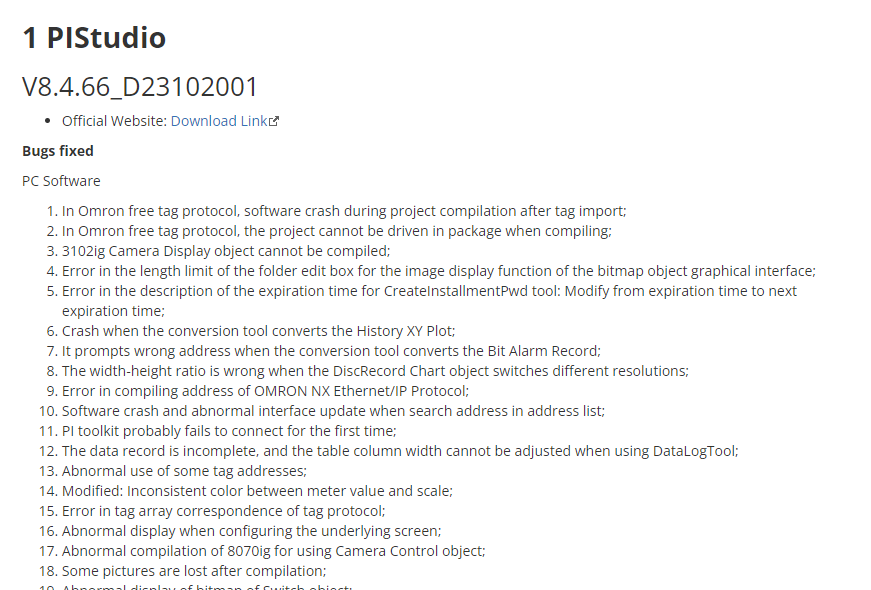 Catalog
1
LAN security monitoring
2
String table
3
Configurable type MQTT
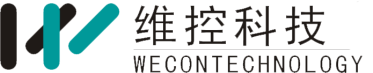 LAN security monitoring
LAN security monitoring
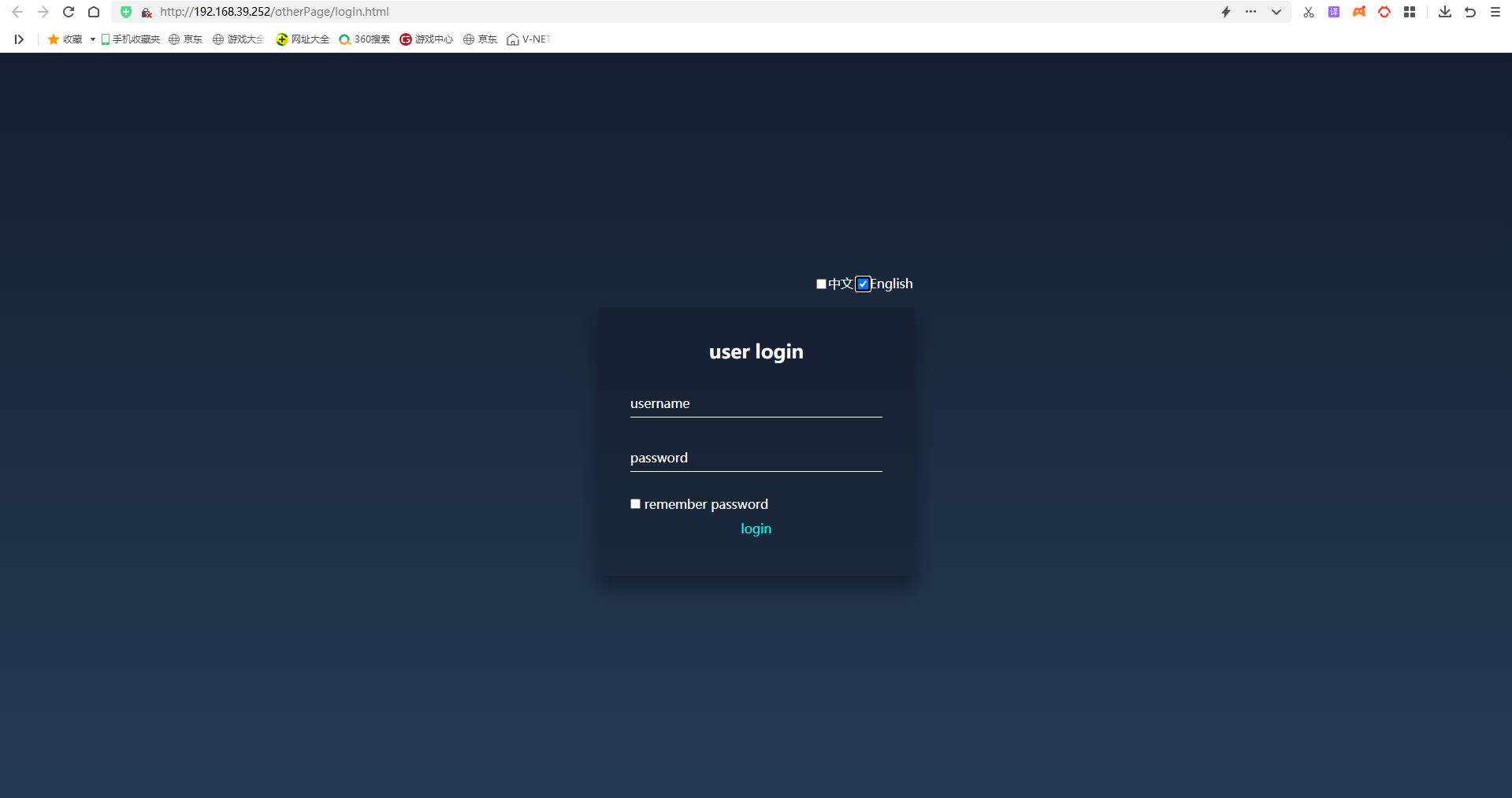 Relevant Data From
https://docs.we-con.com.cn/bin/view/PIStudio/05.Project%20Settings/#HLANMonitoringSecurity
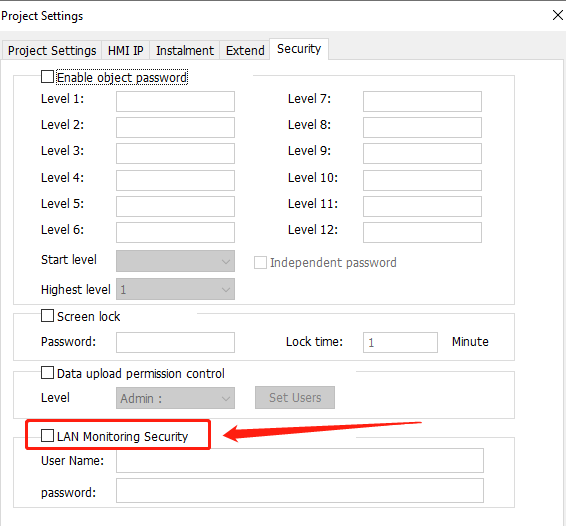 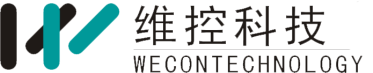 String table
String table
Purpose:
Originally, Text object only be able to show static text content, but after we developed the new String table, now the Text object could show dynamic text content;
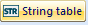 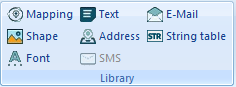 String table
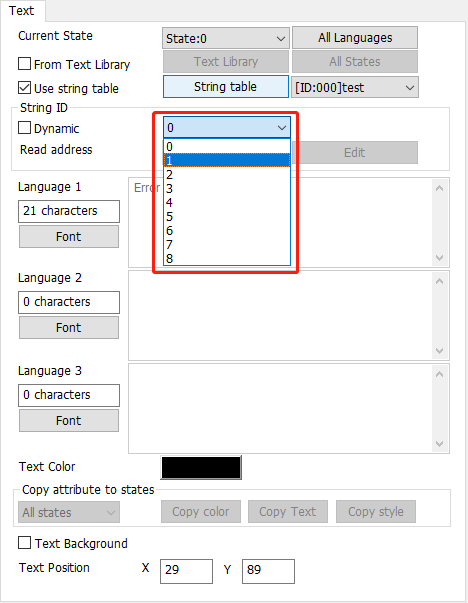 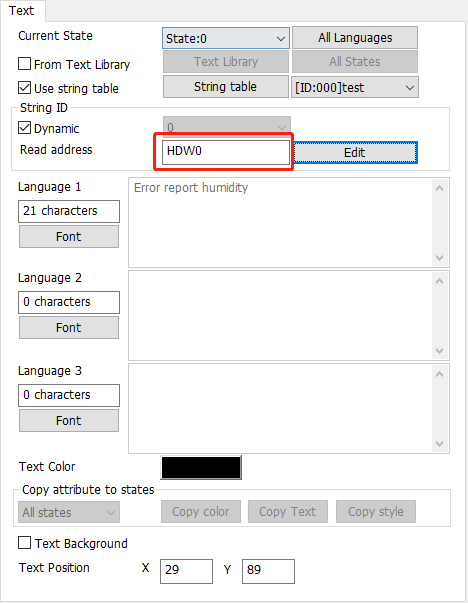 There are two modes for String table:
Select the corresponding ID of String table 
from the dropbox;
Enable the Dynamic option, using the address 
to read the ID number;
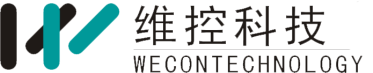 Configurable type MQTT
MQTT
In the past, we only to connect the 3rd party MQTT server via programming Lua script, but now we have a designated configuration tab of MQTT in PIStudio, which could simplify our operation procedures;
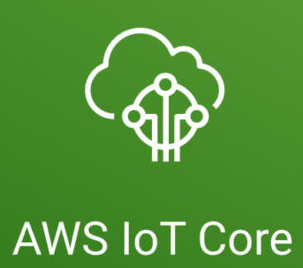 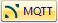 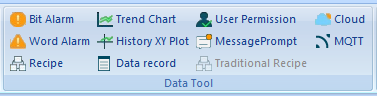 AWS IoT Core
After we login into AWS Console, type "IoT Core" in the search bar, and click the IoT Core services;
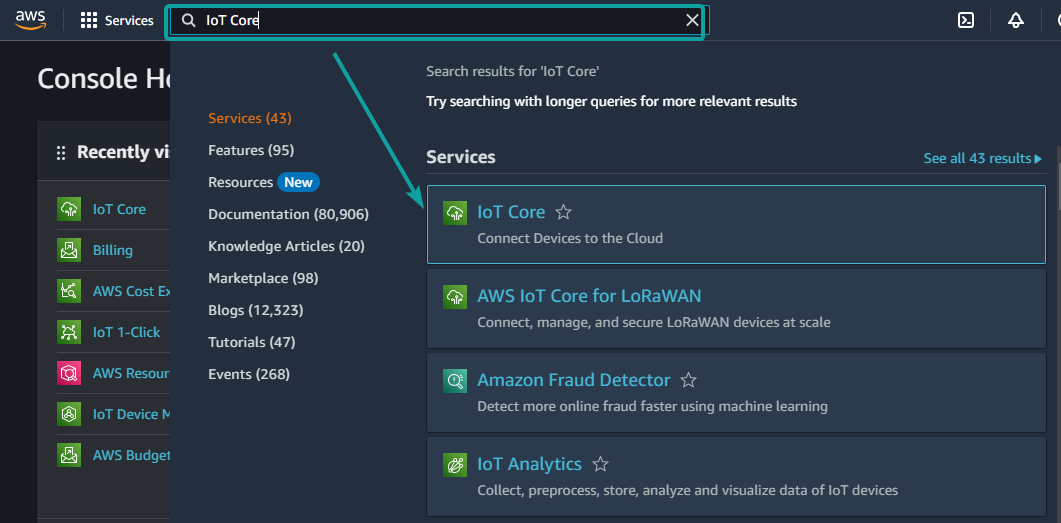 AWS IoT Core
On the left side bar, click [All device]-[Things] for create new thing;
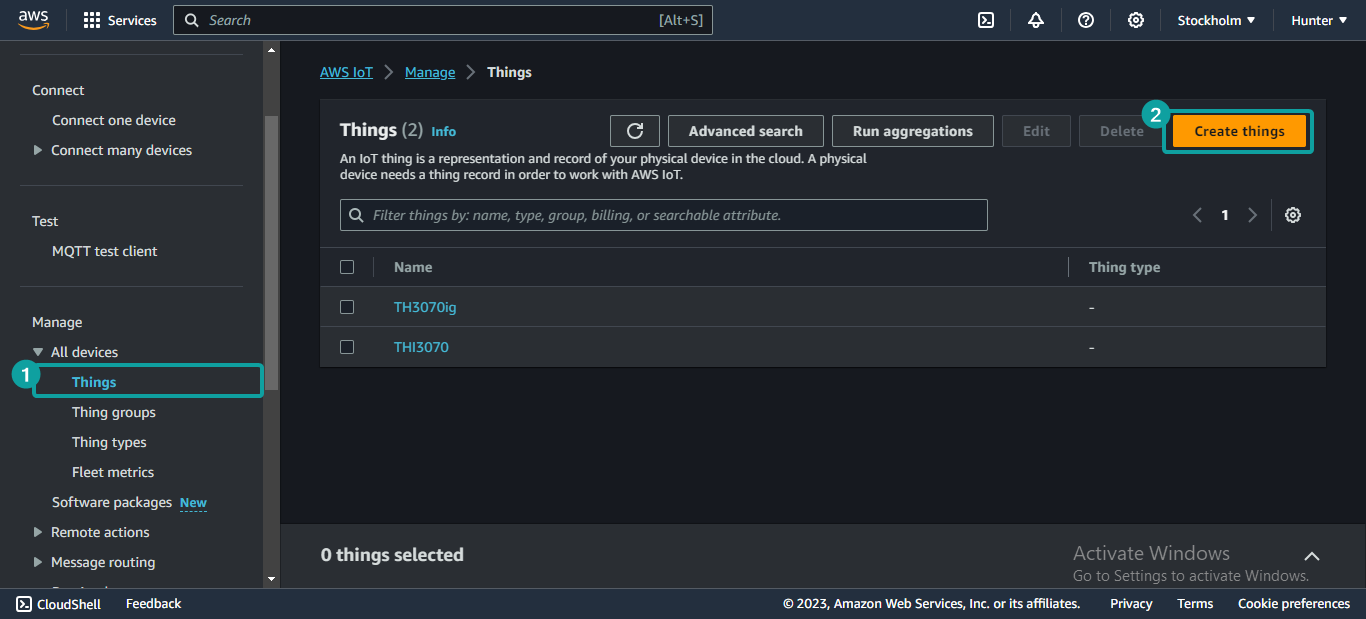 AWS IoT Core
Click [Create single thing]-[Next];
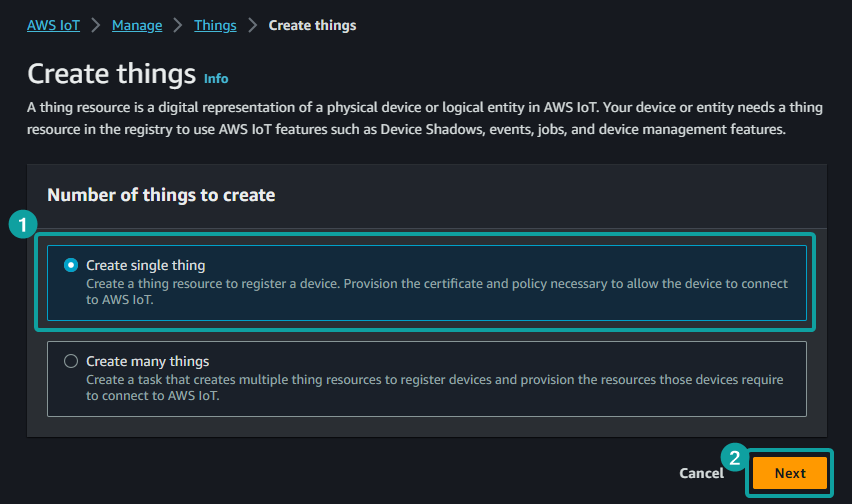 AWS IoT Core
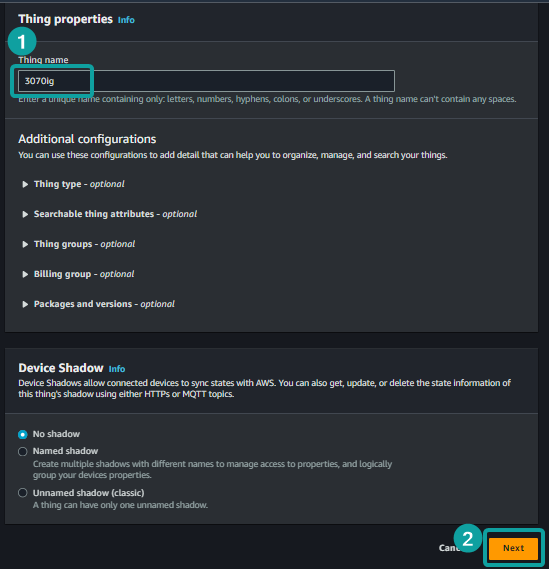 Name the thing, and then click [Next];
AWS IoT Core
Using the recommended option, then click [Next];
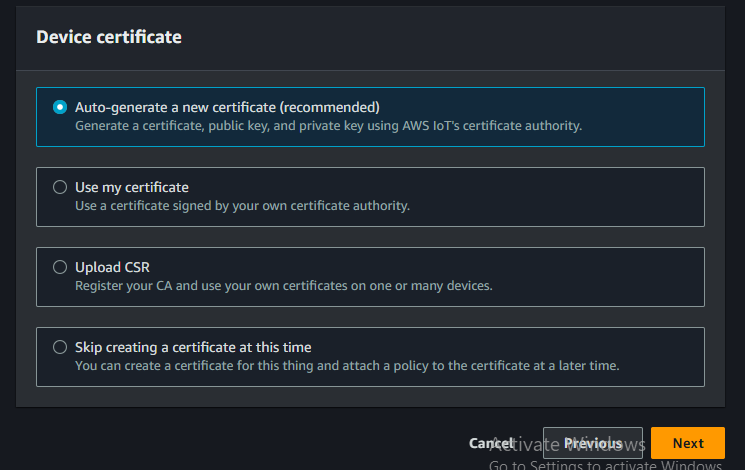 AWS IoT Core
Click [Create policy];
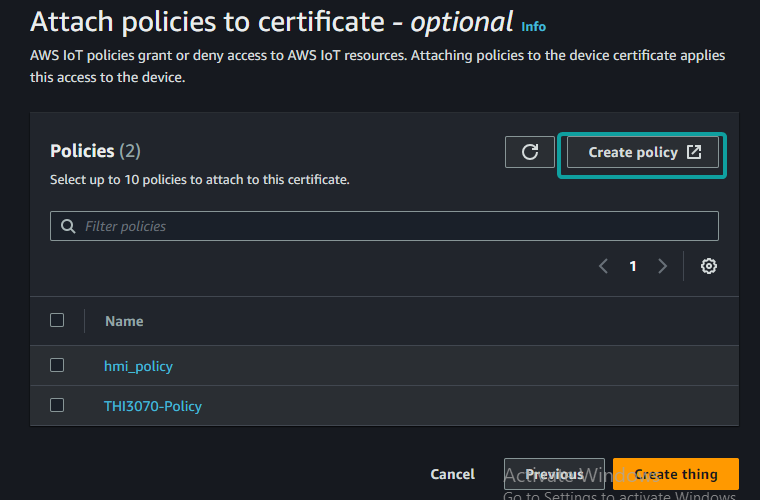 AWS IoT Core
Name the Policy, select the Policy action as *, also input the Policy resource as *, then [Create];
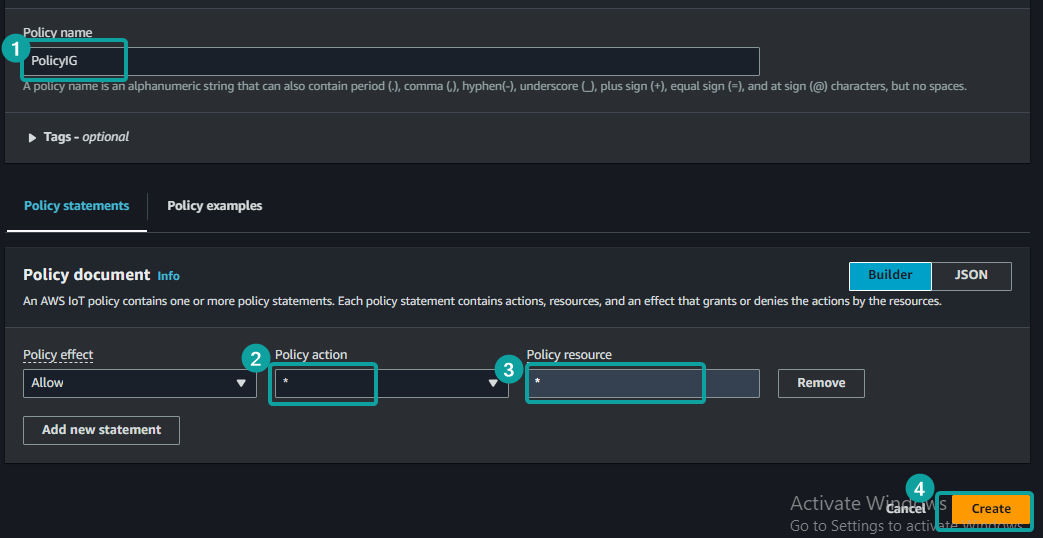 AWS IoT Core
Back to the original tab, and select the Policy we just created, then [Create thing];
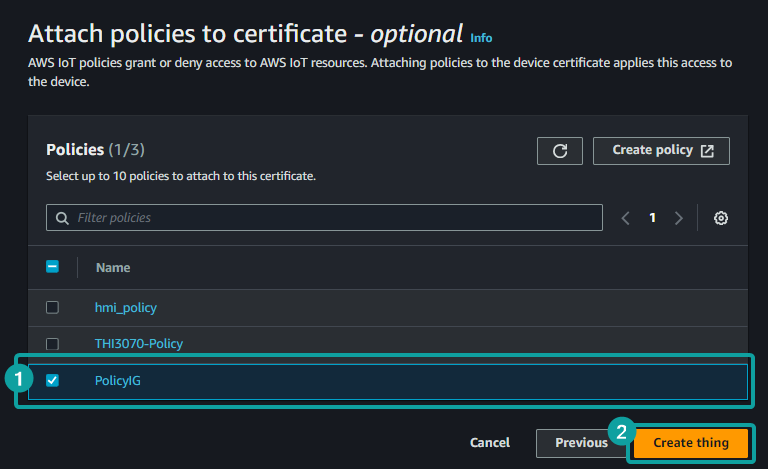 AWS IoT Core
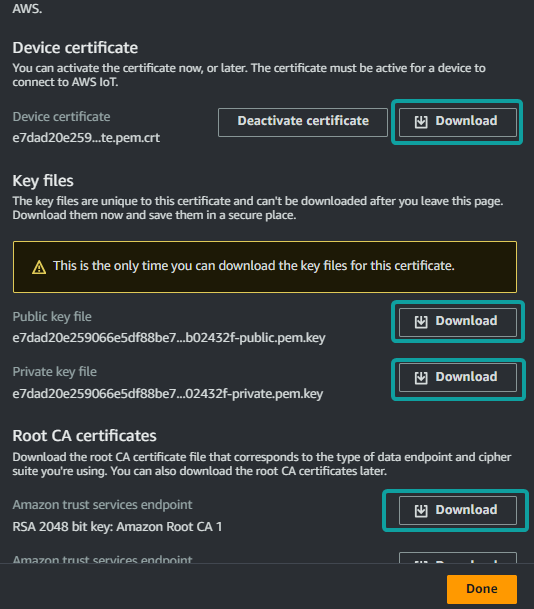 Download the Device certificate, 
Public key file, Private key file, and Root CA 1;
Report to AWS
Click [MQTT]-[Enable], it will open a new tab,
select the Cloud services as "AWS IOT" ;
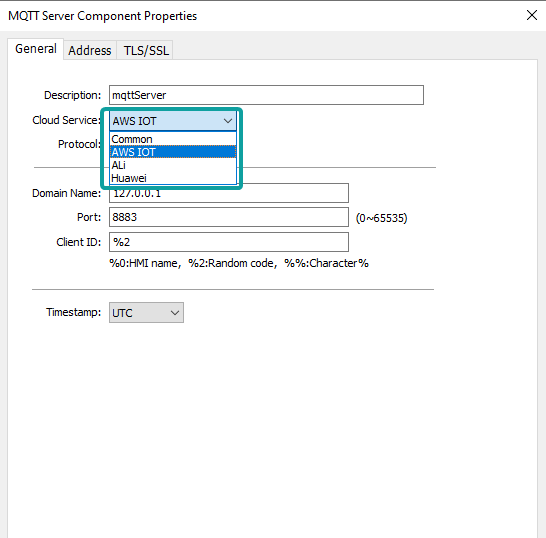 Report to AWS
Fill in all the parameters of AWS server: Domain name, Port, Client ID, and server description;
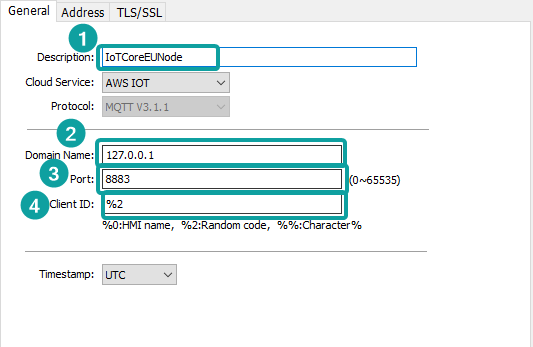 Report to AWS
Please notice that this Domain Name is obatin from AWS Endpoint, click [MQTT test client], and unfold the [Connection details] node, or check it from [Settings];
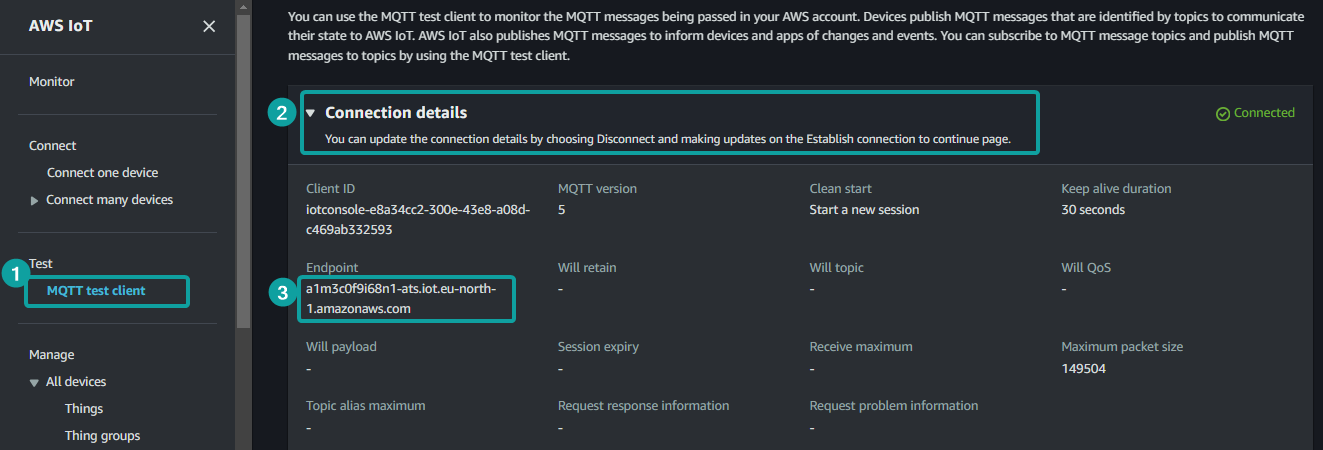 Report to AWS
In the Address tab, then assign address 
for Status address and Control address;
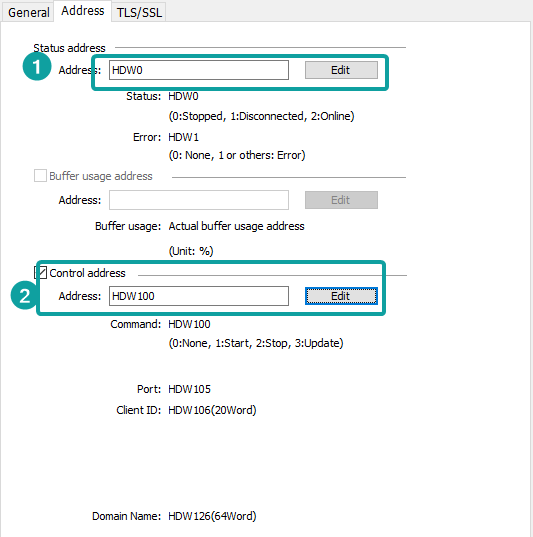 Report to AWS
In the TLS/SSL tab,  upload the certificates we 
just downloaded;
-RootCA1 is for CA Certificate File in Server 
Certificate;
-Device certificate is for Certificate File in Client Certificate;
-Private Key file is for Key File;
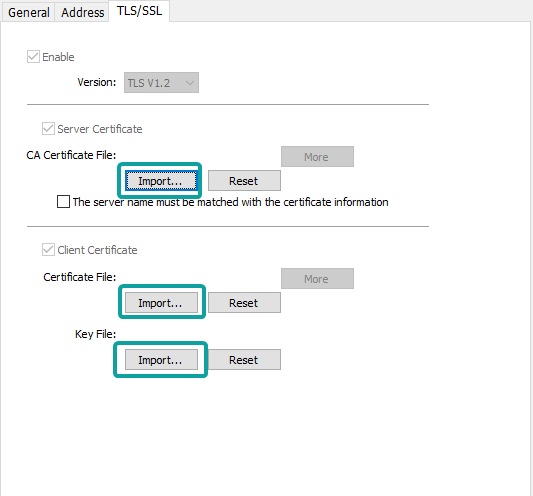 Report to AWS
New a device for configure the address value as required upload into server;
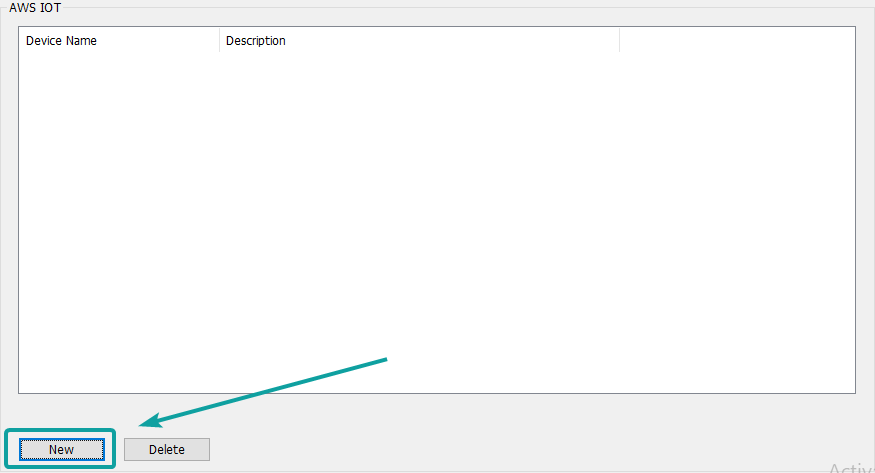 Report to AWS
Set the Device Name, Description, and minimum interval(Update frequency);
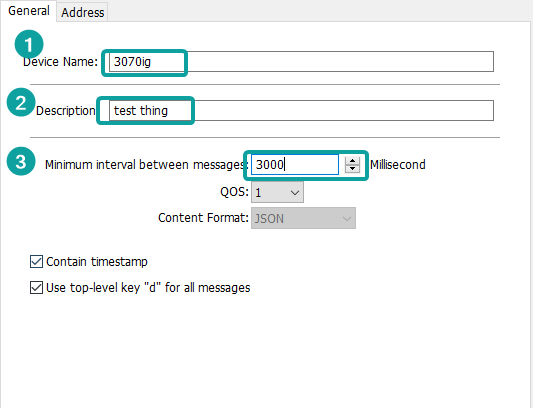 Report to AWS
Add new address for construct the publish data ;
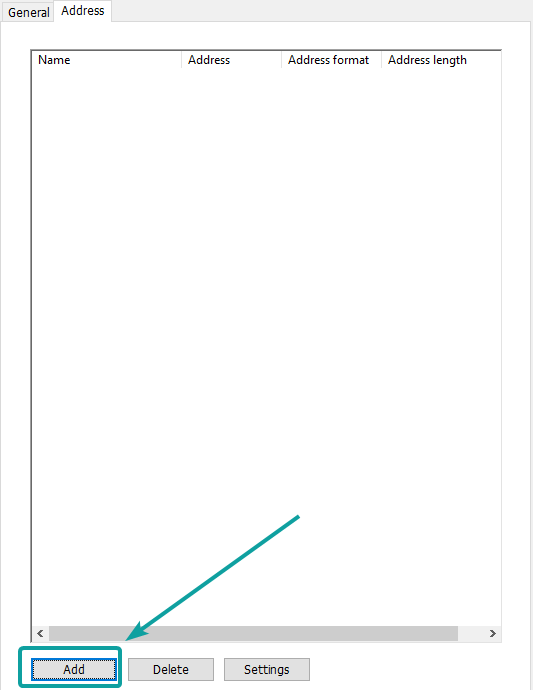 Report to AWS
Assign the corresponding address into [Settings] and [Status];
(Optional) If want to subscribe the Settings and Status from the AWS IoT, we can enable the [Advance mode];
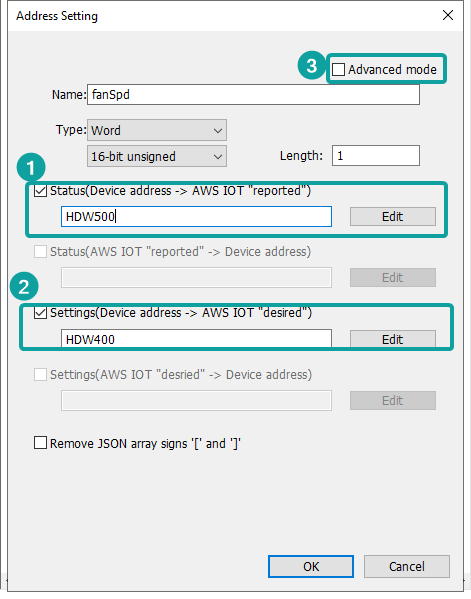 Report to AWS
Add the corresponding control address, status address and value on the screen in the project;
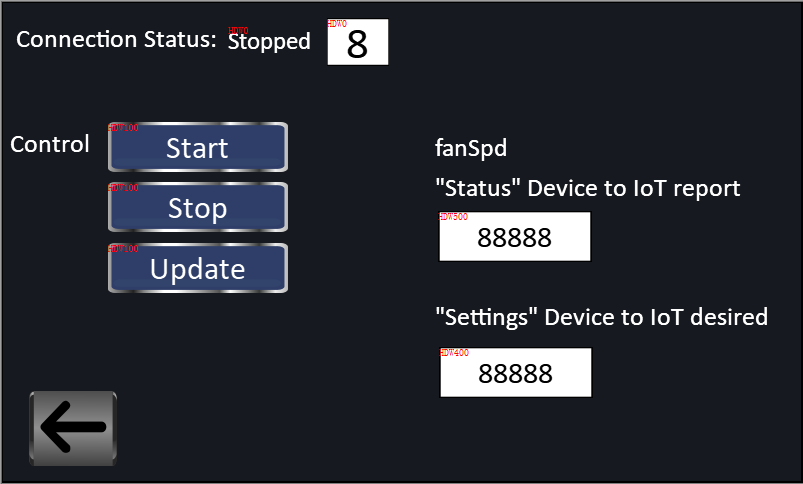 Report to AWS
Start up the MQTT connection , and write value into "Status" and "Settings";
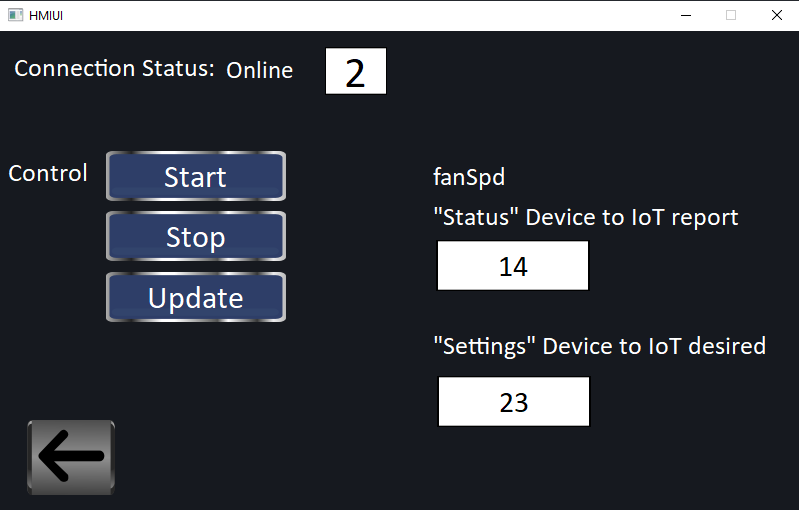 Report to AWS
Go into the [Device Shadow] of [3070ig(Created Thing)] to check the publish result;
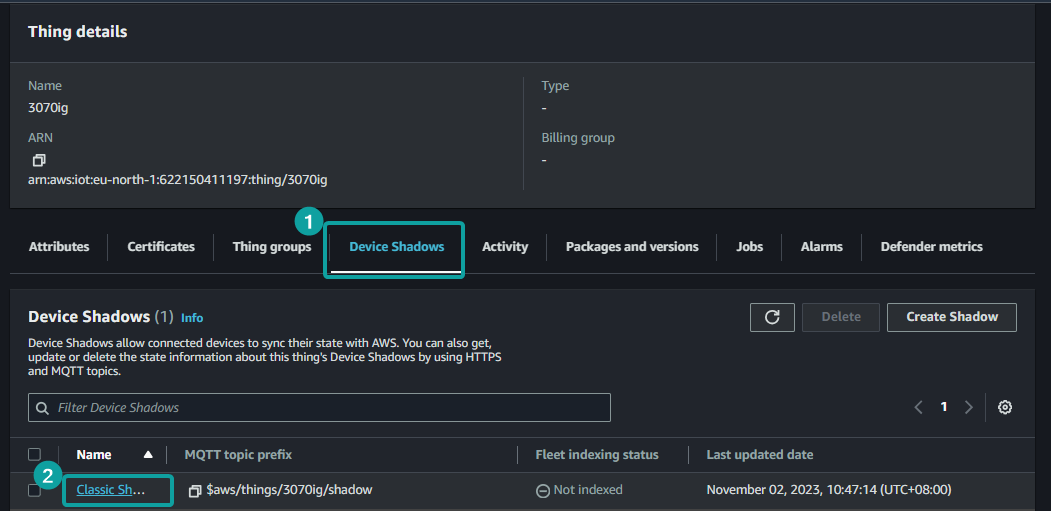 Report to AWS
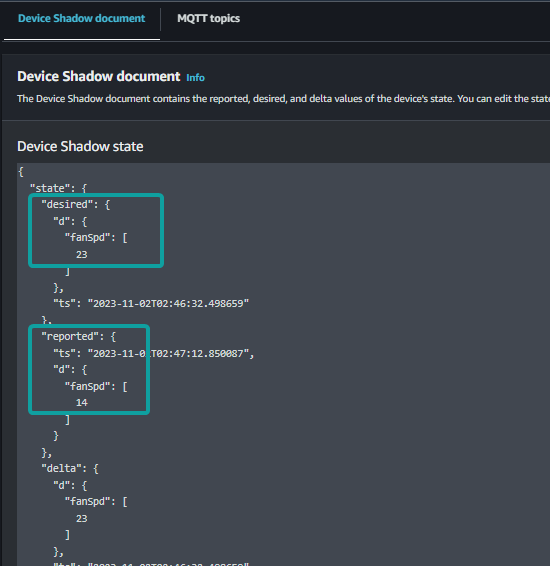 In the [Device Shadow document], we could 
see the result if successfully published;
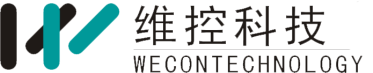 THANK YOU!